Работаем акварелью
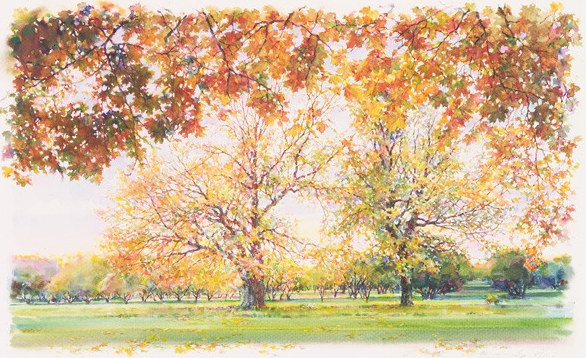 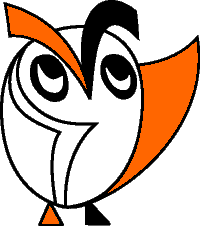 Изобразительное искусство. 2 класс
Урок 25
[Speaker Notes: Тимошин Олег]
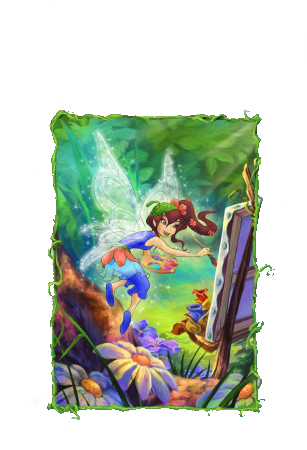 Формулирование проблемы
Возможны и другие варианты проблемного вопроса
Какие секреты есть у акварельных красок?
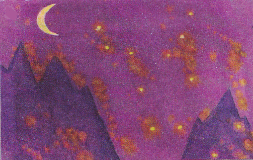 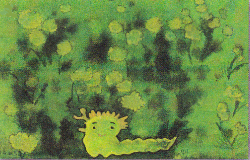 Техника заливки обычно используется, когда надо передать плавные переходы цветов. Так рисуют небо, воду, горы.
Техника «по-сырому» позволяет создавать мягкие цветовые переходы  и интересные цветовые эффекты.
Техника набрызга используется для получения эффекта растекания брызг по листу. В такой технике может получится интересное изображение звездного неба, луга с цветами или снежинок.
Для чего используют технику заливки? Для чего используют технику «по-сырому»?
Для чего используют технику набрызга?
Поиск решения проблемы
1.Смочить губкой лист бумаги.
2.Залить широкой кистью форму яблока общим цветом (желтым, светло-зеленым или розовым).
3.Обвести яблоко  по контуру краской этого же, но более густого, или другого родственного цвета. Можно повторить эту операцию 2-3 раза, каждый раз углубляя используемый цвет и уменьшая толщину мазка или размер кисти.
4.Отложить работу на просушку.
Поиск решения проблемы
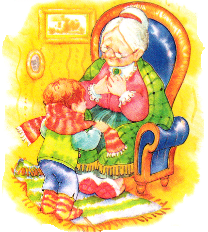 Поиск решения проблемы
1.Смочить губкой лист бумаги.
2.Залить широкой кистью форму яблока общим цветом (желтым, светло-зеленым или розовым).
3.Обвести яблоко  по контуру краской этого же, но более густого, или другого родственного цвета. Можно повторить эту операцию 2-3 раза, каждый раз углубляя используемый цвет и уменьшая толщину мазка или размер кисти.
4.Отложить работу на просушку.
Выражение решения проблемы
Какие секреты есть у акварельных красок?
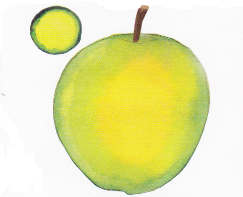 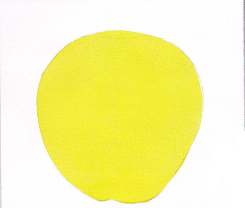 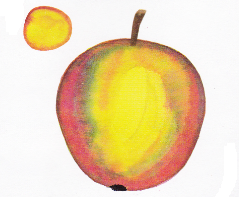 Дарья Рудич «Фрукты»
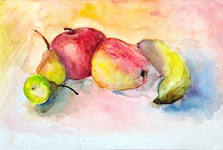 Николай Белов «Яблоки»
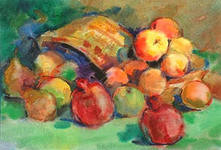 Рефлексия
Оцените свою работу на уроке:
– Что тебе нужно было сделать?
– Задание выполнено в полном объёме? Без ошибок?
– Ты выполнил работу самостоятельно или с помощью? С чьей? 
– Как бы ты оценил свою работу?
Домашнее задание
Принести альбом, Рабочую тетрадь, карандаш, акварельные краски, кисти (№ 2, № 4, № 6), губку.